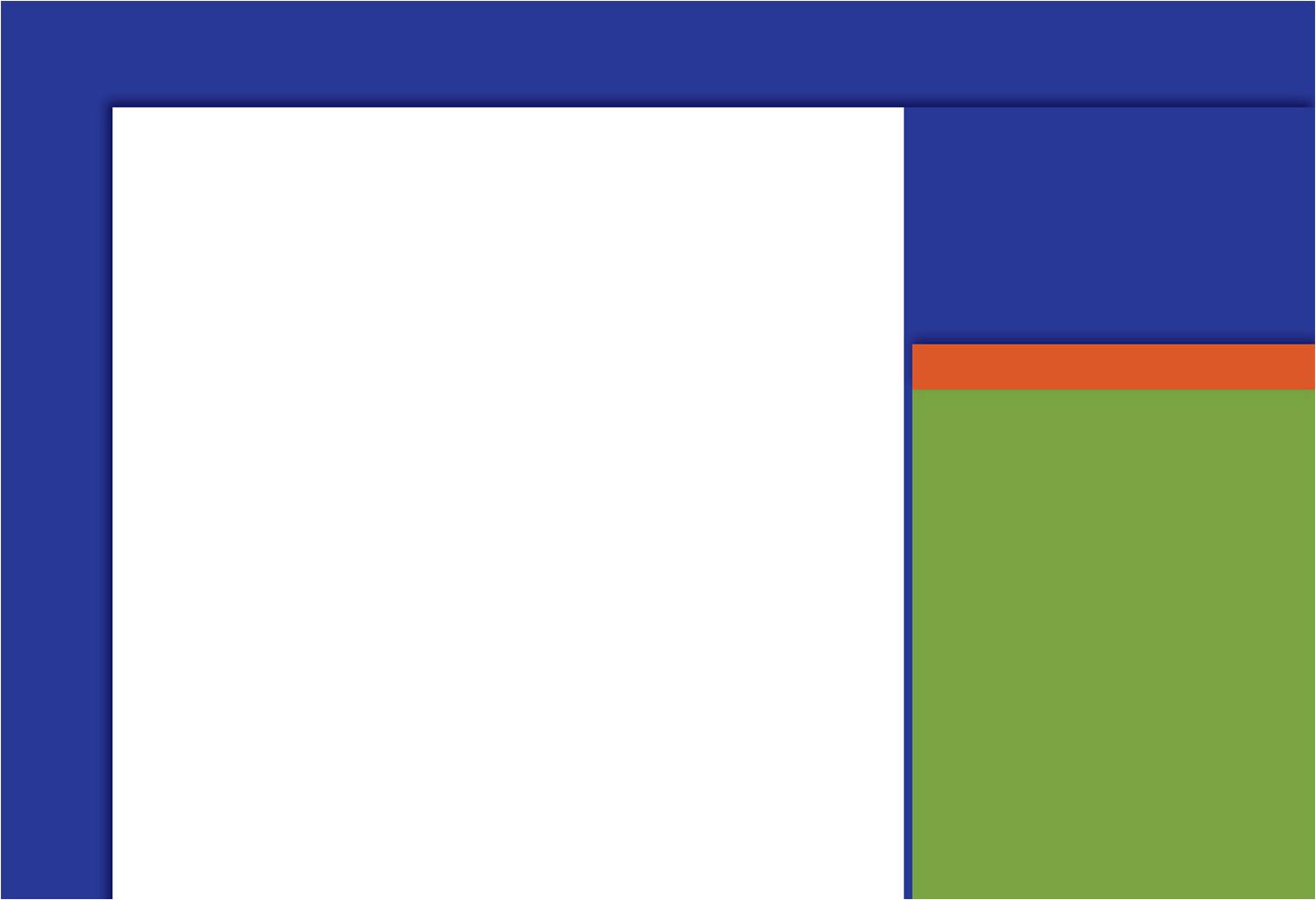 Quadratic Equations
9
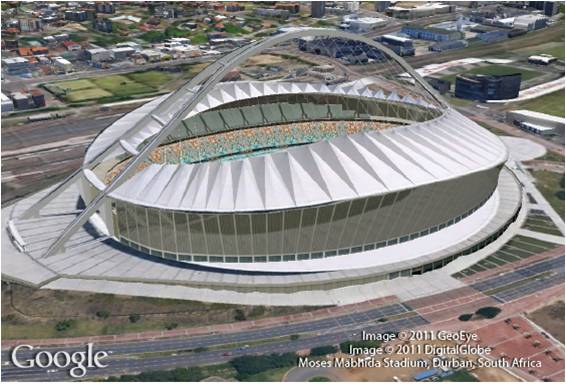 Copyright © Cengage Learning. All rights reserved.
SECTION 9.5
Complex Solutions toQuadratic Equations
Copyright © Cengage Learning. All rights reserved.
Objectives
Write square roots of negative numbers as complex numbers.

   Solve quadratic equations with complex solutions.
A
B
Square Roots of NegativeNumbers
A
Square Roots of Negative Numbers
The quadratic formula tells us that the solutions toequations of the form ax2 + bx + c = 0 are always



The part of the quadratic formula under the radical sign is called the discriminant.

	    Discriminant = b2 − 4ac

When the discriminant is negative, we have to deal with the square root of a negative number. We handle square roots of negative numbers by using the definition
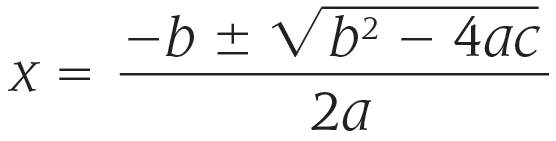 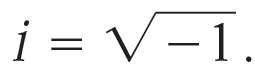 Example 1
Write the following radicals as complex numbers.

  




b.
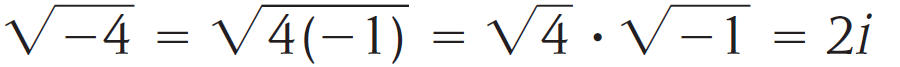 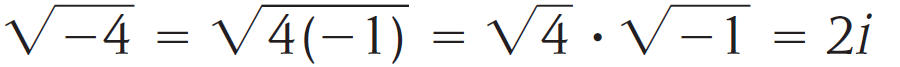 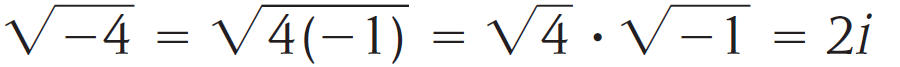 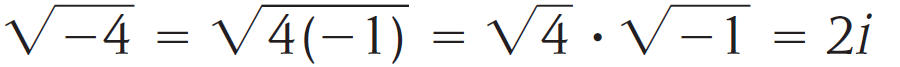 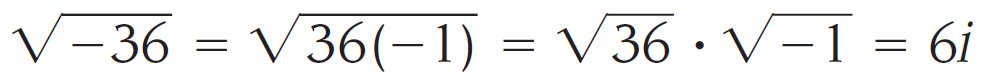 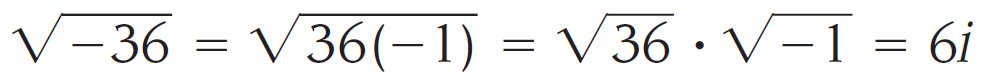 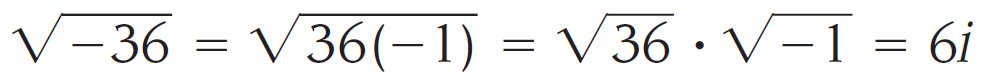 Example 1 – Solution
cont’d
c.   




d.
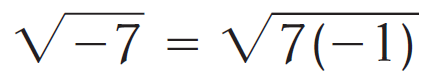 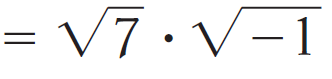 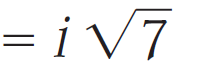 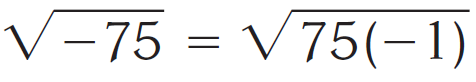 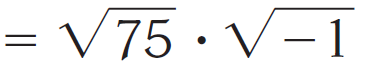 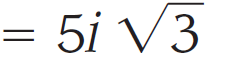 Square Roots of Negative Numbers
In parts c and d of Example 1, we wrote i before the radical because it is less confusing that way. 

If we put i after the radical, it is sometimes mistaken forbeing under the radical sign.
Quadratic Equations with Complex Solutions
B
Quadratic Equations with Complex Solutions
Let’s see how complex numbers relate to quadratic equation by looking at  the next example of quadratic equation whose solutions are complex numbers.
Example 3
Example
Solve (2x – 3)(2x – 1) = –4.

Solution:
We multiply the binomials on the left side and then add 4 to each side to write the equation in standard form.

From there we identify a, b, and c and apply the quadratic formula.
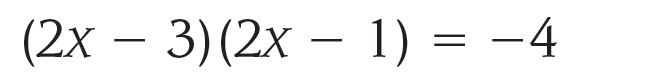 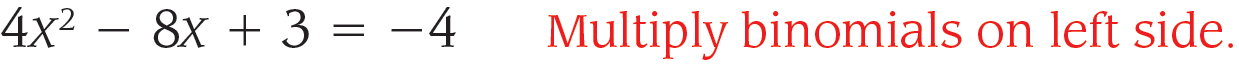 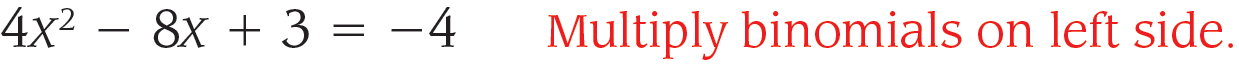 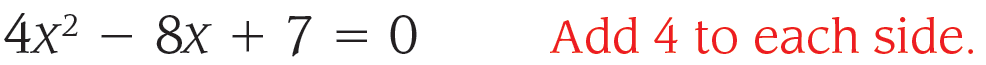 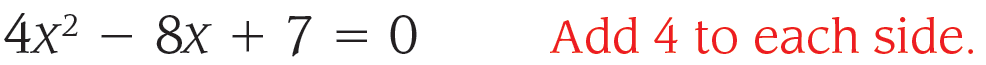 Example 4 – Solution
cont’d
Placing a = 4, b = –8, and c = 7 in the quadratic formula we have
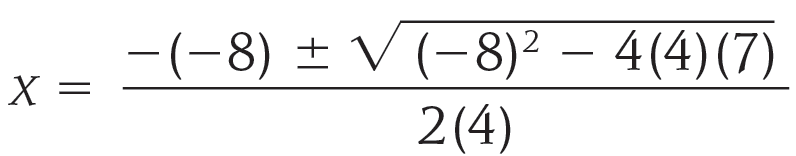 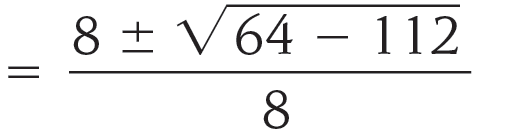 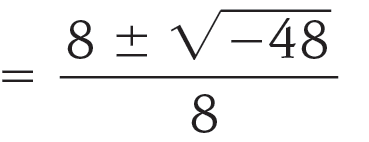 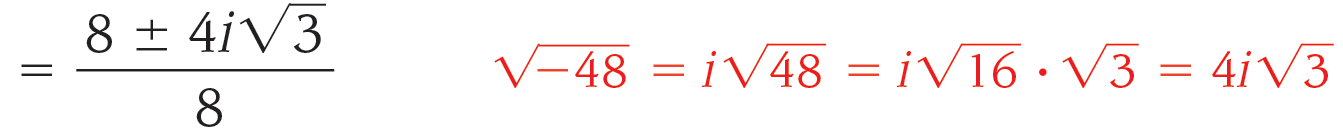 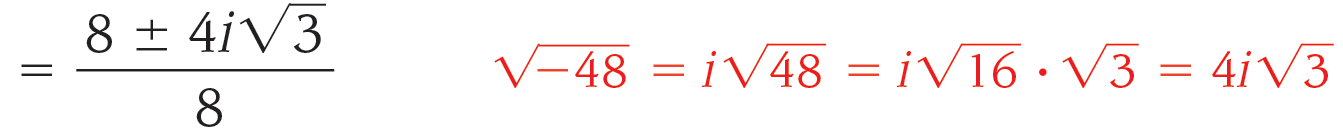 Example 4 – Solution
cont’d
To reduce this final expression to lowest terms, we factor a 4 from the numerator and then divide the numerator and denominator by 4.
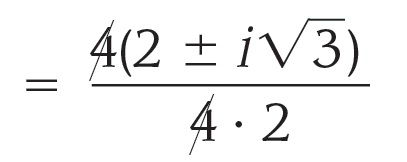 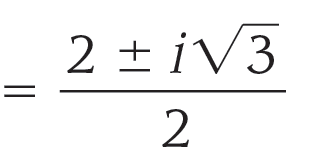